What are the phases of mitosis? During which phase do chromosomes line up in the middle of the cell? 

HW: 
-Wanted Poster due Friday
-Read 35.1

Turn in:
-Nothing
Daily Warm-up       March 24th
Immune System
What do you know?
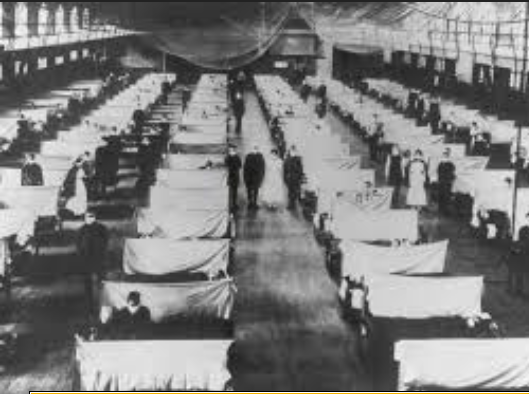 Germ Theory
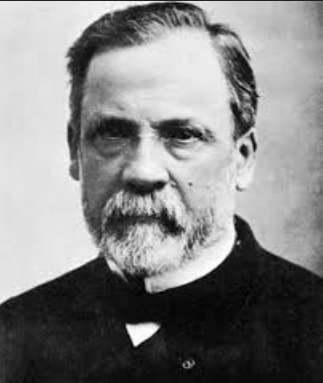 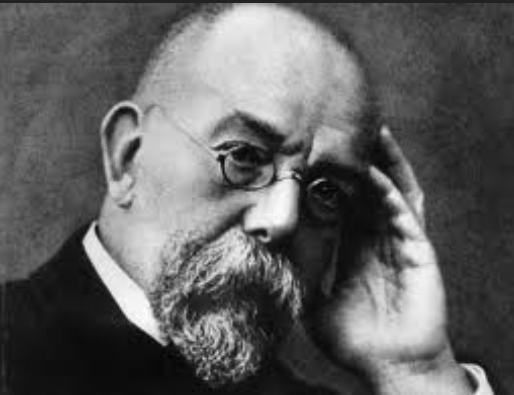 Koch’s Postulates & Medicine
Pathogen must be found in sick organism
Pathogen must be isolated and grown in pure culture
When cultured pathogen is introduced should cause same disease
Injected pathogen must be isolated from the second and be identical

*** Help identify disease***
How are Diseases Spread?
Coughing, sneezing, physical contact, exchange of body fluids, contaminated water, food, infected animals


Zoonosis- disease that can be 
transmitted from  animal to human
	-Animal is a vector or carrier
if do not get sick
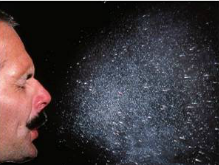 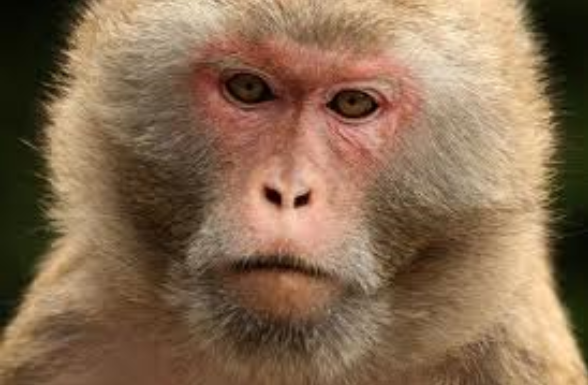 Immune system & Nonspecific Defense
Wide variety of pathogens

First line of defense: 
Barriers
Skin, stomach acid, lysozyme, cilia on cells

Second line of defense:
Inflammatory response
Interferons
Fever
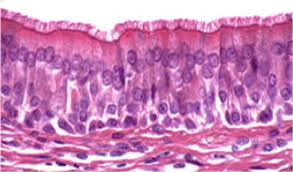 Inflammatory Response
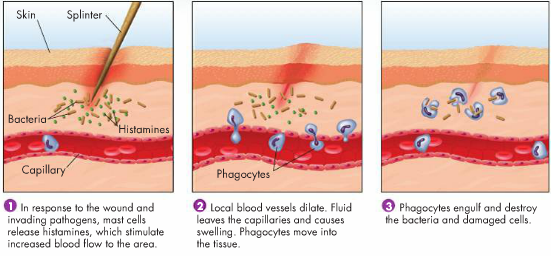 Daily Warm-up     March 25th
What is one example of the secondary line of defense with the nonspecific response? 

HW: 
-Read 35.2
-Poster due Friday
Immune System & Specific Defense
Response to a specific pathogen

How recognize self?	
Molecular recognition- proteins on surface of cell
Specific Response
Antigens- any foreign substance that causes immune response- can be on pathogen or free-floating
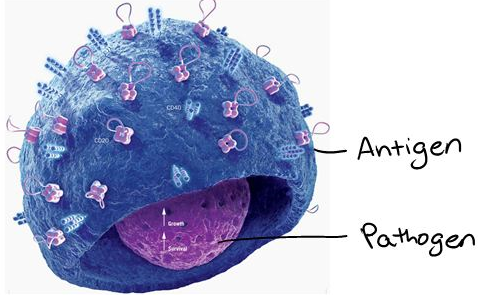 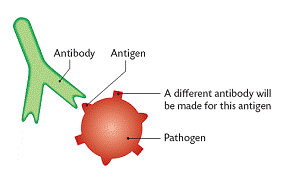 2 Types of Adaptive/Specific Immunity
Humoral
-Body fluids, pathogens roaming free


Cell-mediated
--infected cells of your body, pathogens within a cell (virus)
Humoral Response
B cells
Look for antigens in body fluids	
If bind to pathogen- may become activated by helper T cell
Produce plasma cells and memory B cells
Antibodies!!!
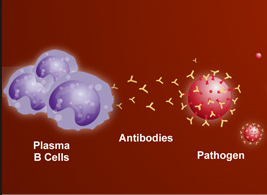 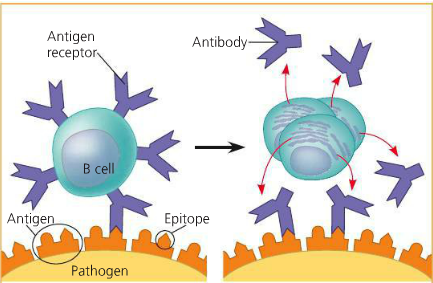 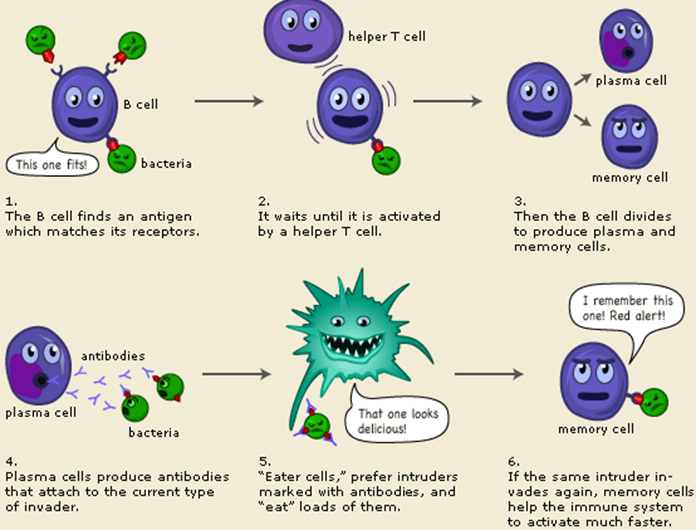 Cell-Mediated Specific Response
Cell-mediated
Infected cells sought out and destroyed
T cells

Helper T-cell
Activated when binds to white blood cells with antigen on surface
Activates B cells and cytotoxic T cells
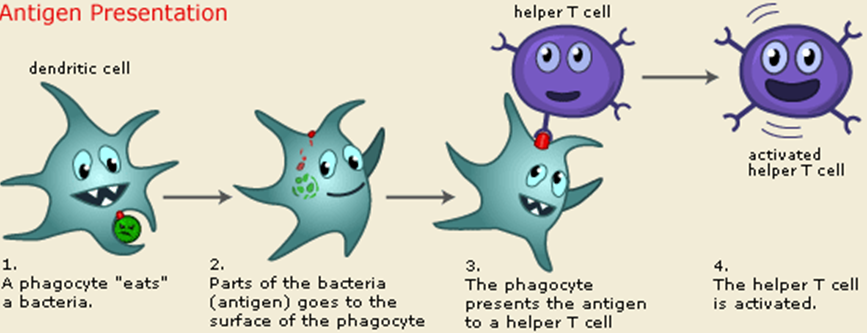 Cytotoxic T Cells
Kill any of your infected cells
Release chemicals to trigger cell death
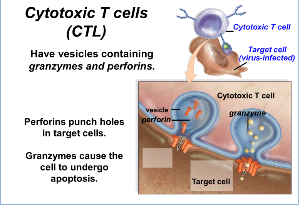 Review
In HIV, helper T-cells are infected and killed by the HIV virus.  Why does this have such a large impact on the human immune system?
Daily Warm-up     March 26th
What happens in humoral immunity?

HW: 
-Read 35.3

Turn in: 
-Nothing
Fighting Infections
Acquired Immunity
Active immunity
-Memory B and T cells help fight specific pathogen faster than first exposure


    B.  Passive Immunity
        -Antibodies produced by other organism
	Ex. Antibodies given from mother to 
		baby
Vaccination/Immunization
-Weakened or inactive form of pathogen injected
	-Activates specific immunity  	without getting sick
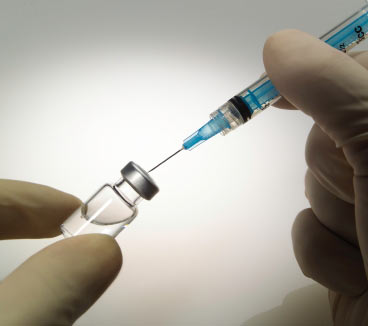 Public Health and Medications
Better public health in modern times

Antibiotics


Antivirals
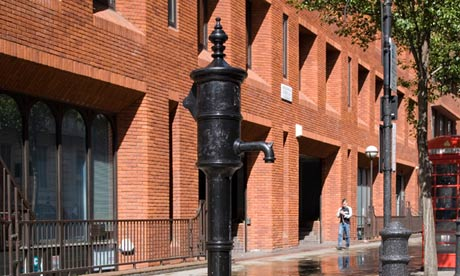